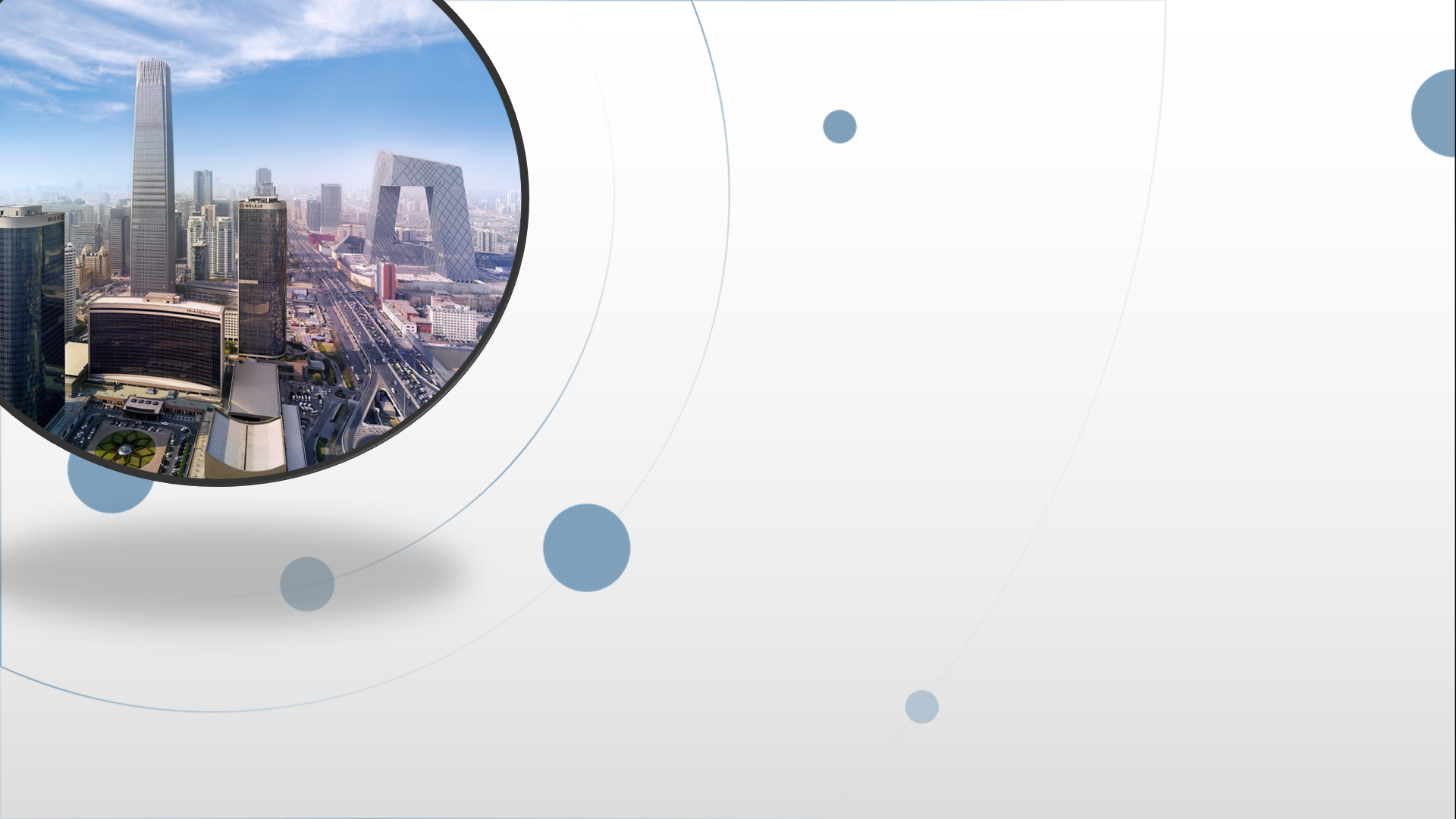 朝阳区线上课堂·高三政治
《文化生活》第二单元“文化传承与创新”重难点
北京市东方德才学校    王小珏
【学习目标】
【学法指导】
【学法指导】
【学法指导】
【学法指导】
【学法指导】
【学法指导】
【学法指导】
【学法指导】
【学法指导】
【任务三】易错易混分析
更正：通过民族节日和文化遗产可以体现文化多样性，但文化多样性也可通过语言文字、宗教信仰、文学艺术、风俗习惯等方面体现出来。
更正：尊重文化多样性要尊重其他民族文化，认同本民族文化
更正：尊重文化多样性，首先要尊重自己民族的文化，培育好、发展好本民族文化。
更正：物质资料生产是民族生存和发展的基础
【任务三】易错易混分析
更正：大众传媒的出现并不意味着传统的传媒方式被淘汰。大众传媒是当今文化传播的主要手段，以印刷媒体的推广为标志，伴随着现代信息技术的发展，大众传媒越来越能够突破时间和空间的限制，最大限度地促进世界信息的汇集和文化的交流。同时也应看到，新的传媒的出现，并不意味着旧的传媒的消失，各种传媒都在文化传播中发挥着重要作用。
更正：商业贸易 、人口迁徙 、教育是文化传播的主要途径，图书阅览是文化活动，是一种文化传播的方式，有利于推动文化传播。
更正：社会实践是文化创新的源泉，对传统文化的批判性继承是文化创新的根基
【任务三】易错易混分析
更正：继承是发展的必要前提，发展是继承的必然要求。文化在继承的基础上发展，在发展的过程中继承。继承与发展，是同一个过程的两个方面。
更正：文化创新的根本目的是推动社会实践的发展
更正：文化创作的基本要求是立足社会实践
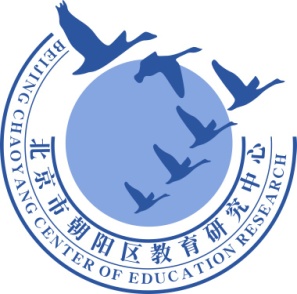 谢谢您的观看
北京市朝阳区教育研究中心  制作